Miles Elementary School (Mays Cluster)
Cluster Mission & Vision
District Mission & Vision
School Mission & Vision
Mission:
Miles Intermediate will provide a safe student environment that promotes  academic success, models life-long learning and prepares students to become globally competitive citizens.

Vision:
Miles Intermediate is to be a nurturing, comprehensive, and high performing school where faculty, staff, parents, and all stakeholders will concertedly prepare our students to become globally competitive citizens.
With a caring culture of trust and collaboration, every student will graduate ready for college and career.

A high-performing school district where students love to learn, educators inspire, families engage and the community trusts the system
The vision of the Mays Cluster is to provide instruction that is standards based, integrated and rigorous; focusing on the whole child, while collaborating with all constituents to prepare students at the elementary, middle, and high school level for graduation and beyond.
The vision of the Mays cluster is to prepare students to become 21st century leaders who are ready for college, career, and beyond.
Signature Program: International Baccalaureate (IB)
Key Performance 
Measures
School Strategies
School Priorities
Increase in % proficient and distinguished on Georgia Milestones Assessment in Literacy and Math 

Increase Student Attendance

Decrease student suspension and office discipline referrals 

Increase CCRPI Score
1A. Develop school, grade-level, and classroom targets for student mastery
1B. Provide targeted professional development based on student learning data
1C. Implement APS instructional practices consistently and systemically
1D. Develop common formative assessments to measure 
1E. Implement targeted intervention strategies to support student growth
2A. Implement IB Standards and Practices
2B.. Implement trans-disciplinary themes throughout the instructional day
2C. Implement rigorous and real-world interdisciplinary projects and units
2D. Integrate technology throughout the curriculum
3A. Implement PBIS
3B. Implement Social and Emotional Learning (SEL)
3B. Execute a plan to increase the communication skills of all students



TBD
Improve student mastery of core content knowledge, particularly in literacy and numeracy
Implement IB Instructional Program
Prepare all students to have the critical thinking and self-management skills to make appropriate decisions and to embrace global diversity.
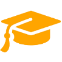 Academic 
Program
Uses of Flexibility/Innovation
4A. Provide targeted professional learning opportunities focused on the implementation of Standards and I. B. 
4B. Collaborate with Miles Intermediate to ensure seamless vertical alignment of instructional strategies and interventions.
4C. Provide targeted professional learning opportunities focused on specialized student needs
4D. Ensure that 100% of the instructional staff receive I.B. training
4E. Participate in district capacity-building professional learning opportunities.

TBD
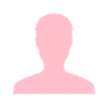 4. Build teacher capacity in core content areas, specifically Literacy and Mathematics and in International Baccalaureate Ideology.
Talent 
Management
Uses of Flexibility/Innovation
5A. Develop two-way communication systems with parents and the community to enhance partnerships. 
5B. Increase collaboration with wraparound services to support student and family needs. 
6A. Participate in district IB collaborative sessions. 

TBD
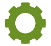 Systems &
Resources
Uses of Flexibility/Innovation
7A. Build community awareness, knowledge and support for I.B.
7B. Build parent capacity to understand student needs
7C. Implement student attendance initiative
8A. Implement Social and Emotional Learning (SEL) for school staff
8B. Increase effective internal communication

TBD
7. Apprise  and engage the school community
8. Ensure that every student and family has access to attendance, behavior, and emotional support.
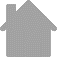 5. Build systems identifying and addressing root causes to promote social and academic growth
6. Build systems and resources to support IB implementation
Culture
Uses of Flexibility/Innovation